Spanish
Discussing Healthy Lifestyles (Part 1/3)
Reflexive and non-reflexive use of verbs in the present tense 

Downloadable Resource
Señora Stanley
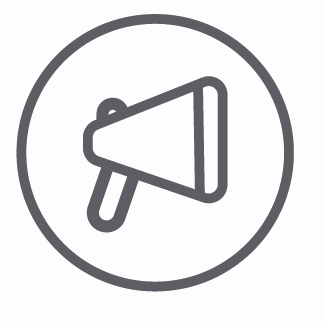 [Z]
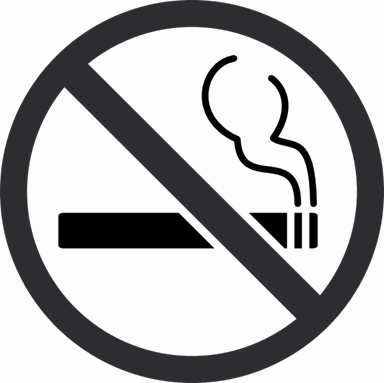 zona
[Z]
La fonética
diez
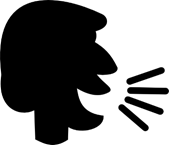 voz
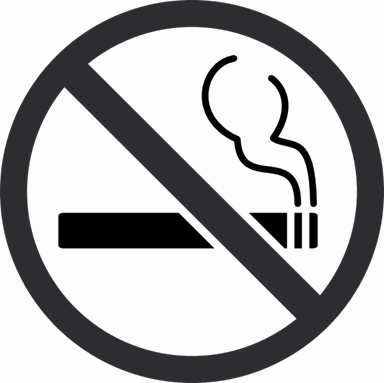 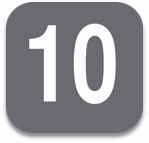 cabeza
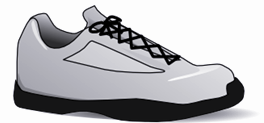 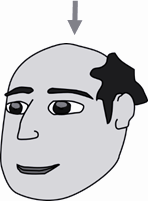 zona
zapato
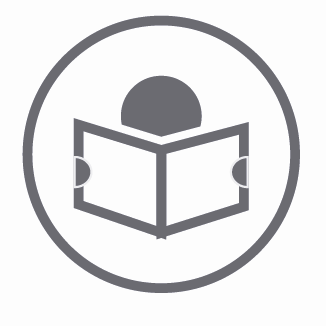 Using verbs reflexively
When you use a verb reflexively, the infinitive ends in “se” e.g. llevarse.
A verb is reflexive when the subject and the object are the same.
								Ejemplo: Me lavo.  I wash myself.
Words like ‘myself’ or ‘himself’ are called reflexive pronouns.
When you use the infinitive of a reflexive verb, the pronoun has to agree with the subject:
Quiero lavarme.  I want to wash myself.
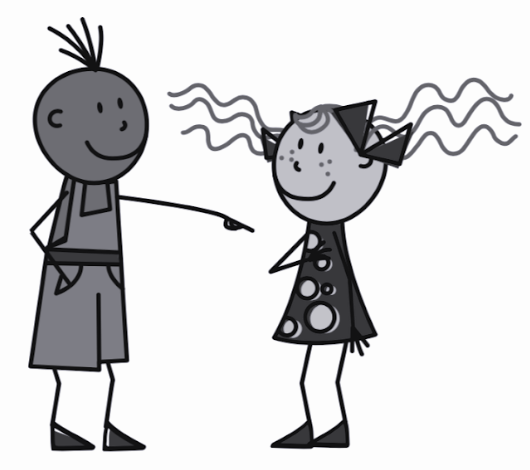 Reflexive pronouns
you
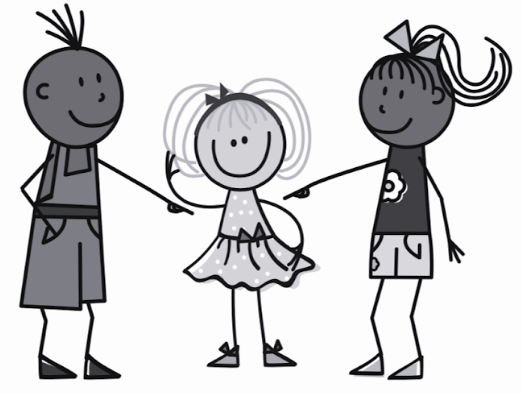 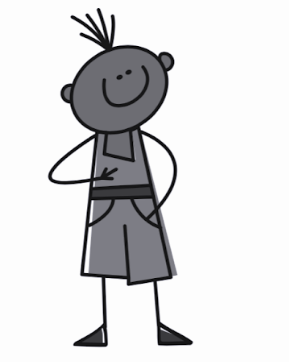 te enganchas
I
me engancho
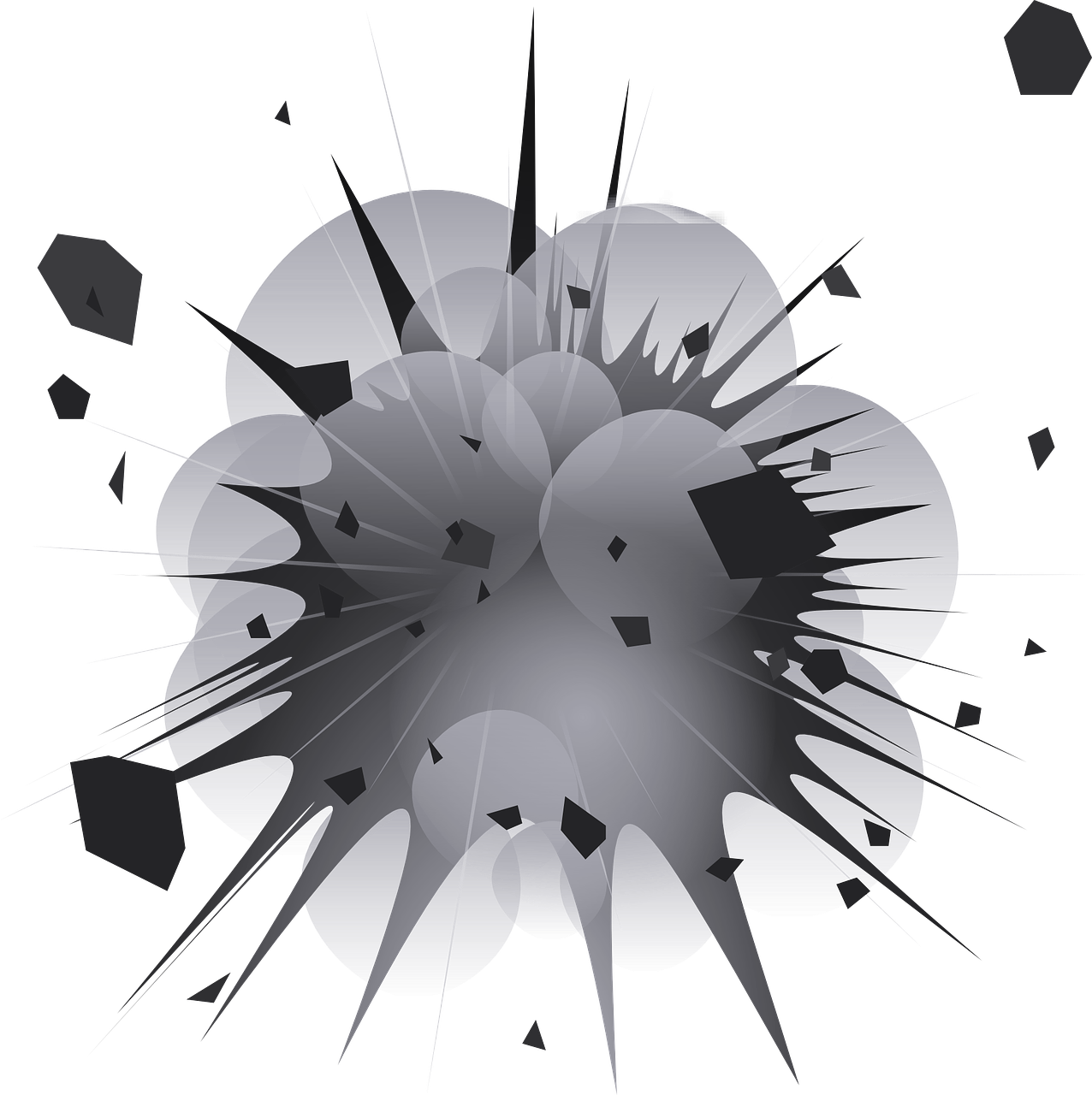 s/he, it
se engancha
Engancharse - to get hooked
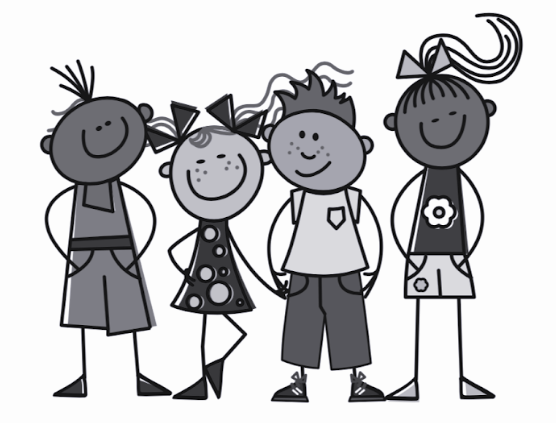 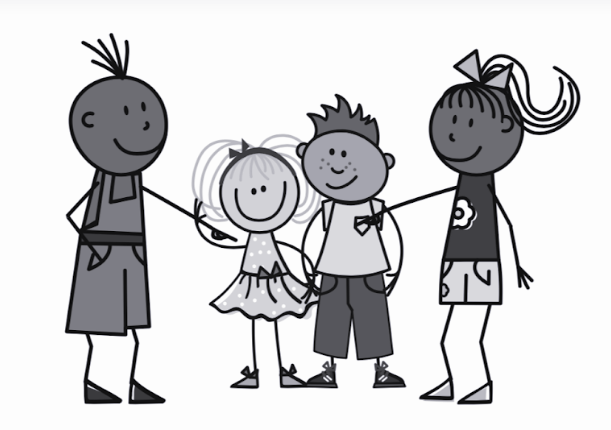 we
They
nos enganchamos
se enganchan
Almost any verb can be ‘reflexive’.
comprar - to buy
I buy a bicycle.
Compro una bicicleta.
Me compro una bicicleta.
I buy myself a bicycle.
Some verbs change in meaning when they are reflexive.
darse cuenta de (que) -  to realise (that)
dar - to give
Doy un regalo a mi amigo.
Me doy cuenta de que el alcohol es perjudicial.
I give / I’m giving a present to my friend
I realise / I am realising that alcohol is harmful.
Reflexive verb or not?
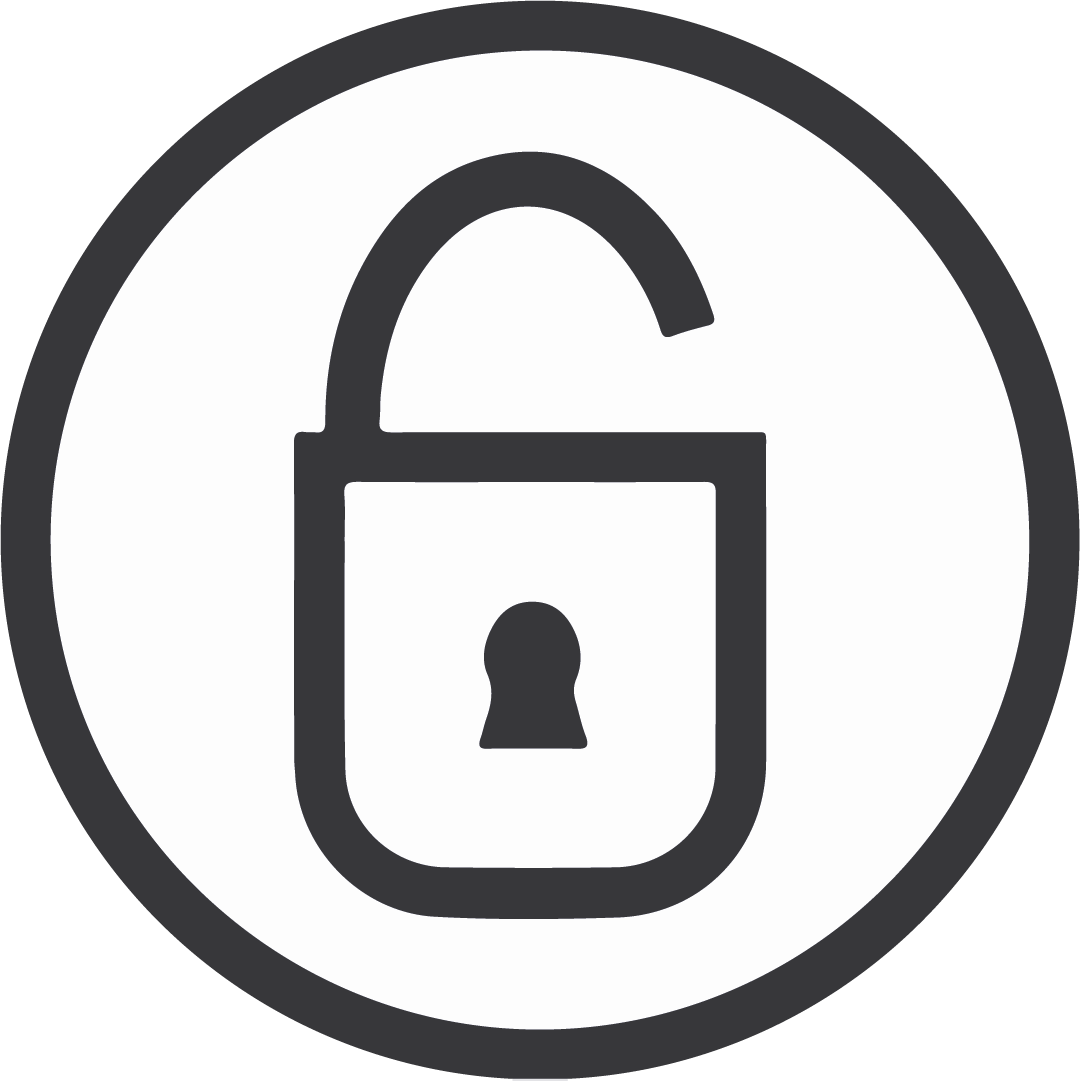 ‘Me’ does not always mean that the verb is reflexive
Remember that if a verb is reflexive the subject and object  
are the same.
Me relaja 			  it relaxes me
Me ayuda		  it helps me
The subject (it) and object (me) are not the same, so the verb is not being used reflexively.
The word order is different in Spanish
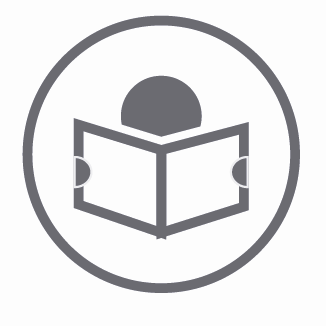 Is the verb being used reflexively or not?
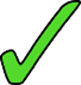 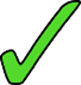 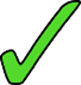 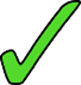 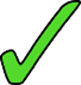 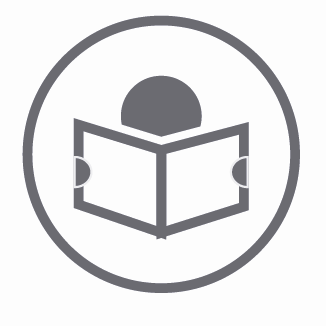 Lee y pon las palabras en el orden correcto.
peligroso
Yo tengo muchos vicios y creo que es peligroso para el corazón y los pulmones. Por ejemplo, fumar es perjudicial pero yo estoy enganchado. Me doy cuenta de que tomar alcohol es malo, sin embargo me emborracho a menudo. Tengo ganas de dejar porque el fracaso escolar me da miedo.
A
B
C
tomar
D
E
F
G
emborracho
H
doy
vicios
ganas
pulmones
fracaso
If a verb is ‘ ____________’  , the subject and object are the same.      
The reflexive pronoun ‘me’ means _________.
‘Me relaja’ is not reflexive because the ________ and object of the verb are different.
When a reflexive verb is written in the infinitive, the reflexive pronoun has to agree with the ______________ of the verb.
Emborracharse means _____________________.